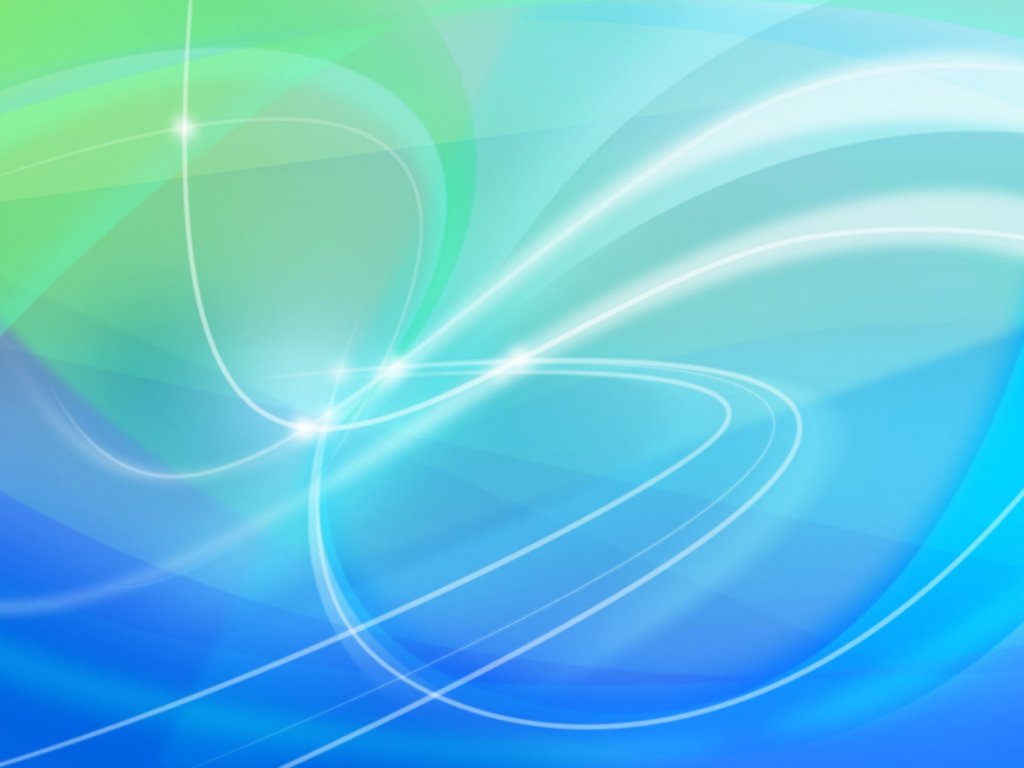 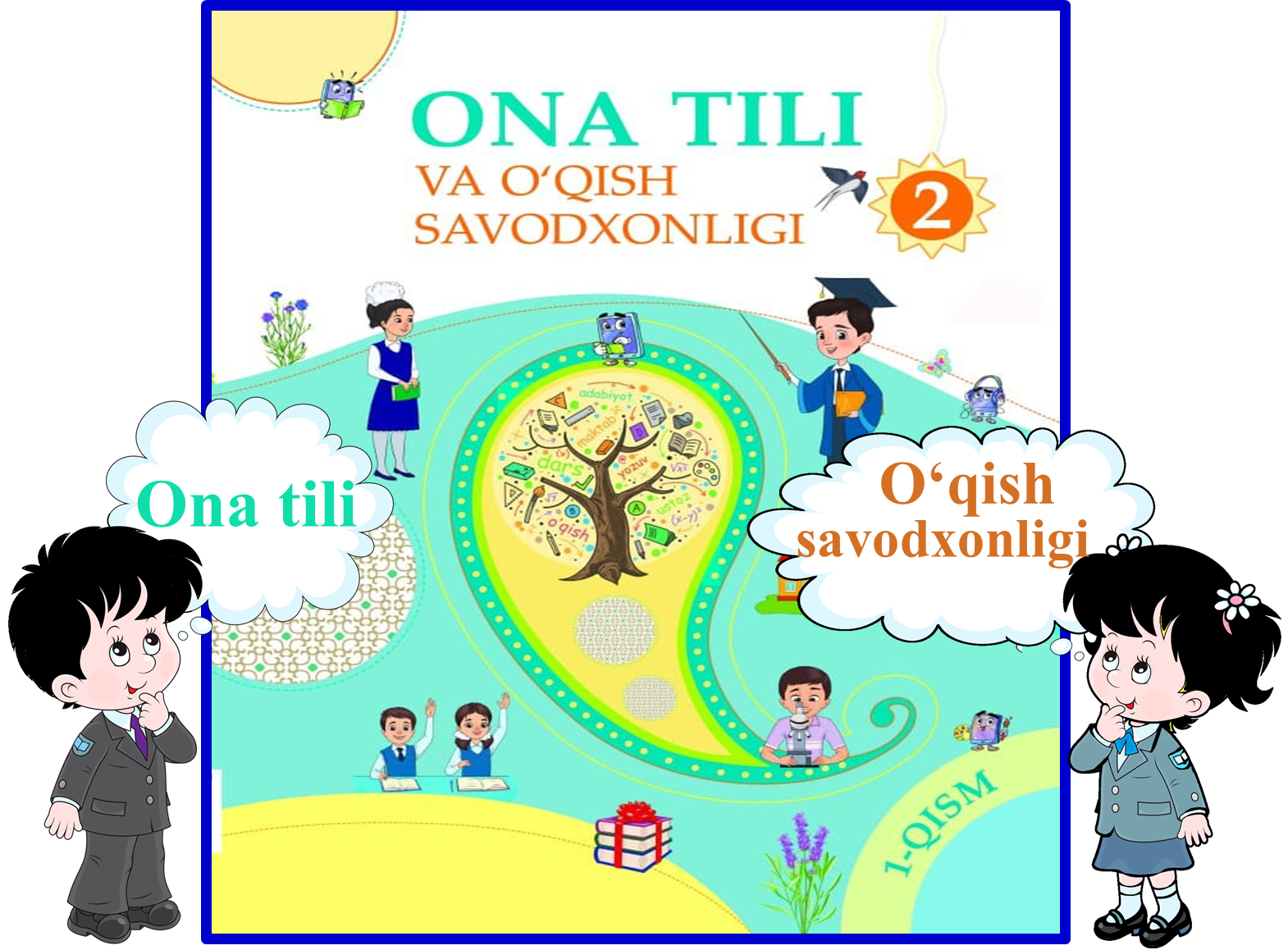 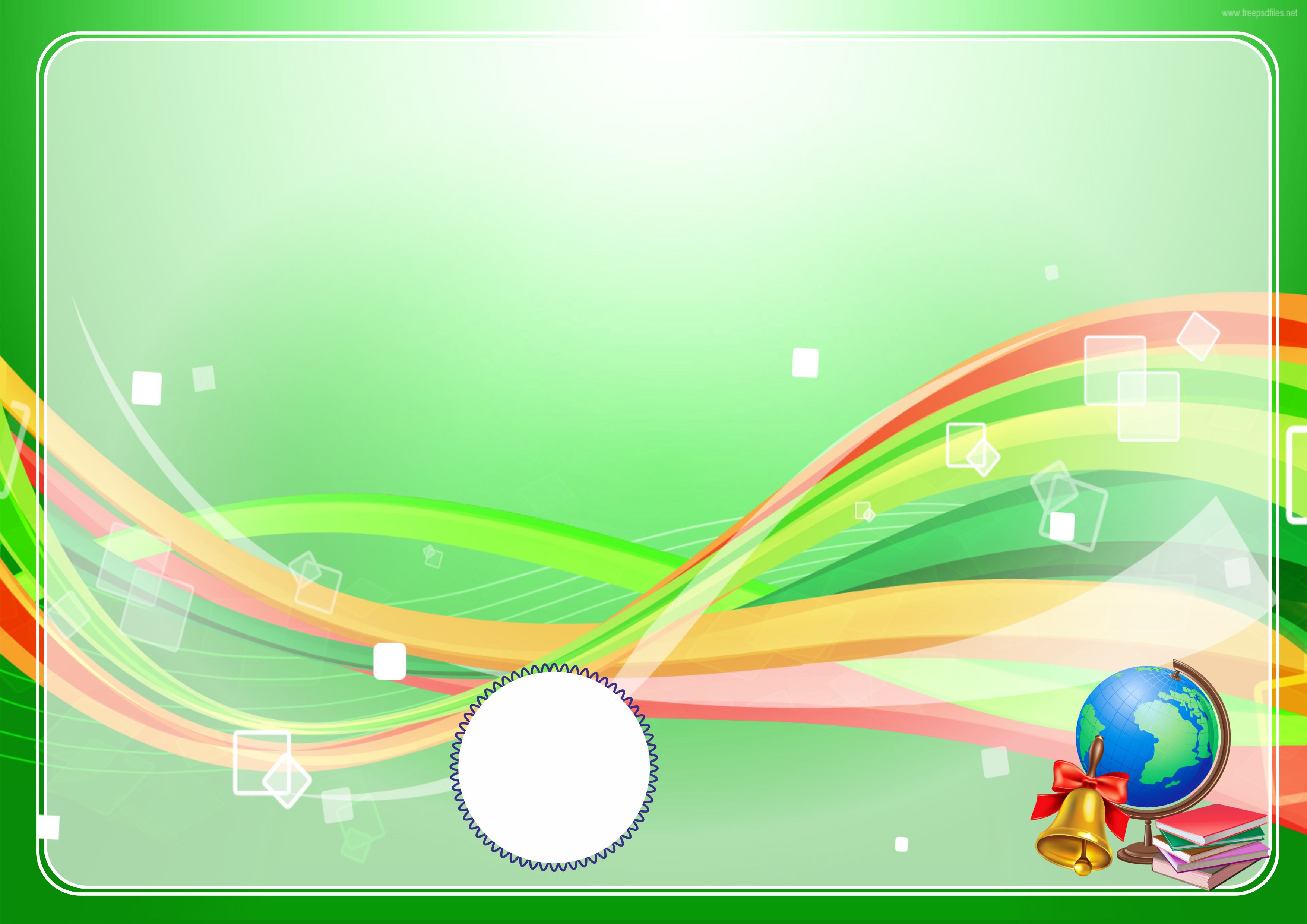 Mustahkamlash
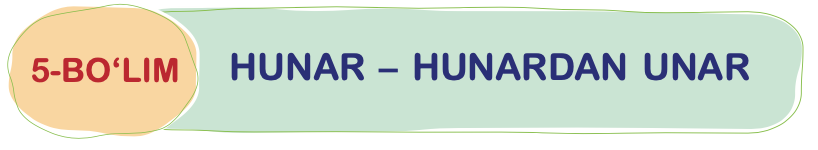 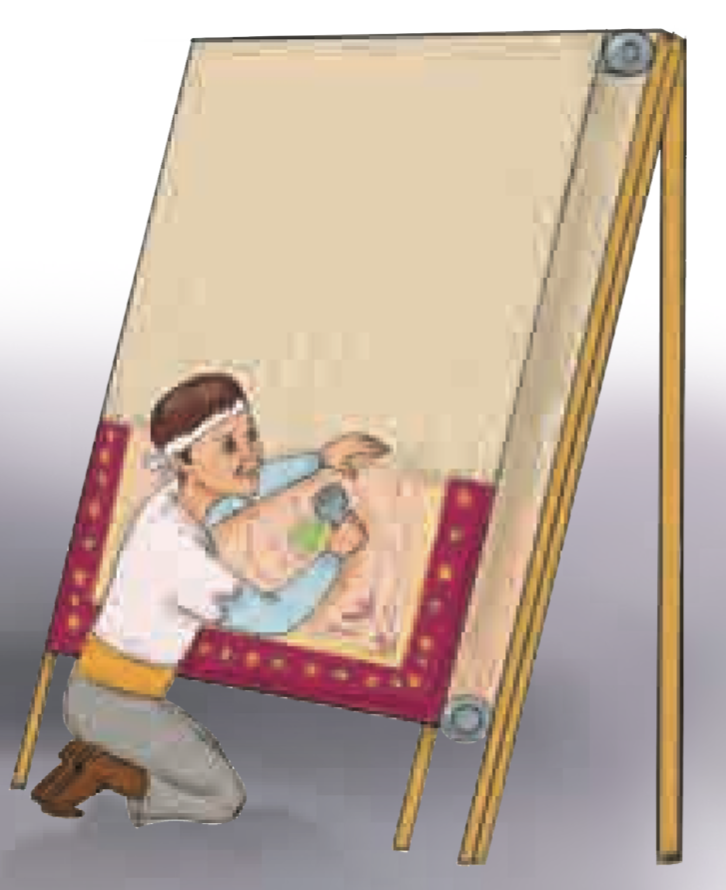 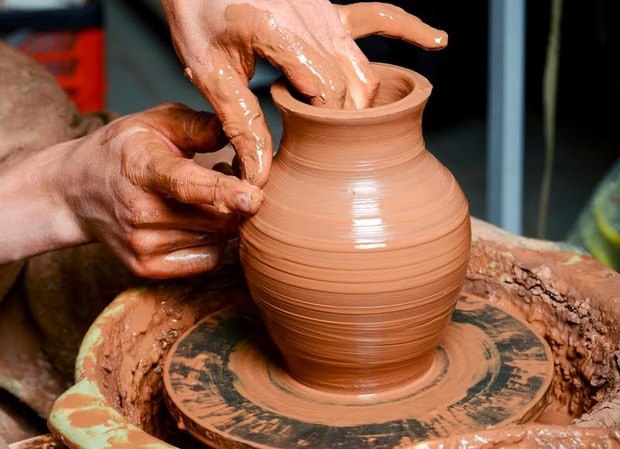 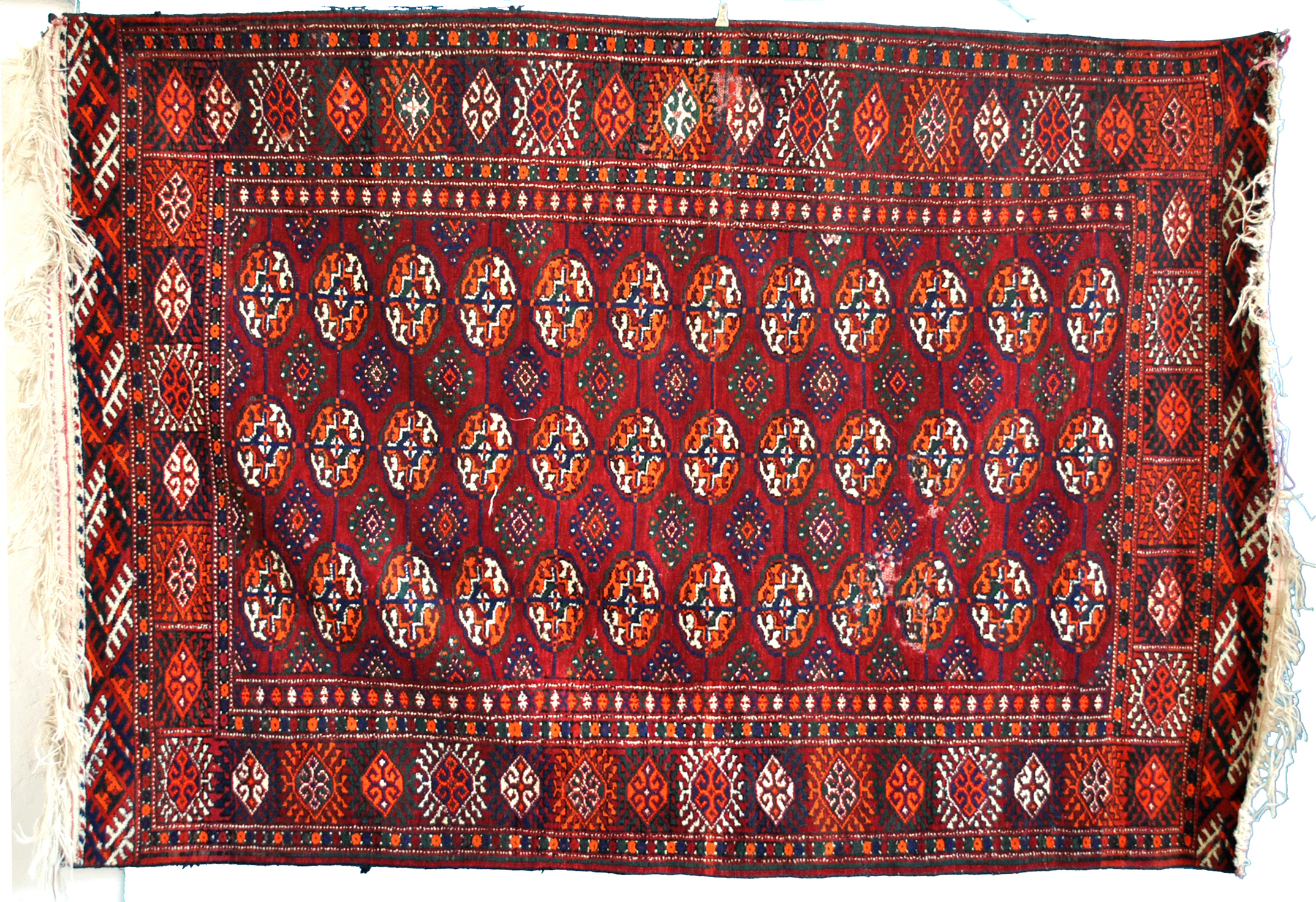 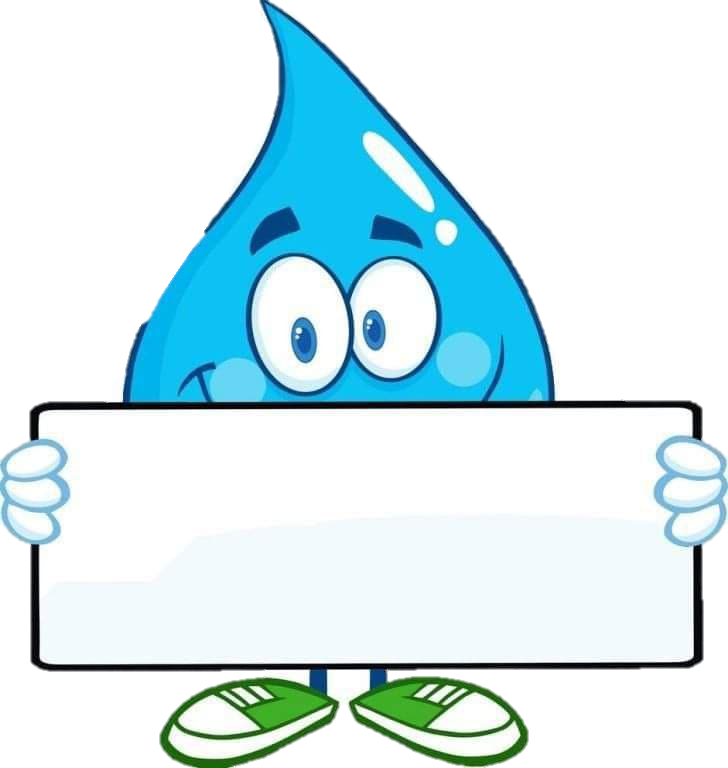 95-dars
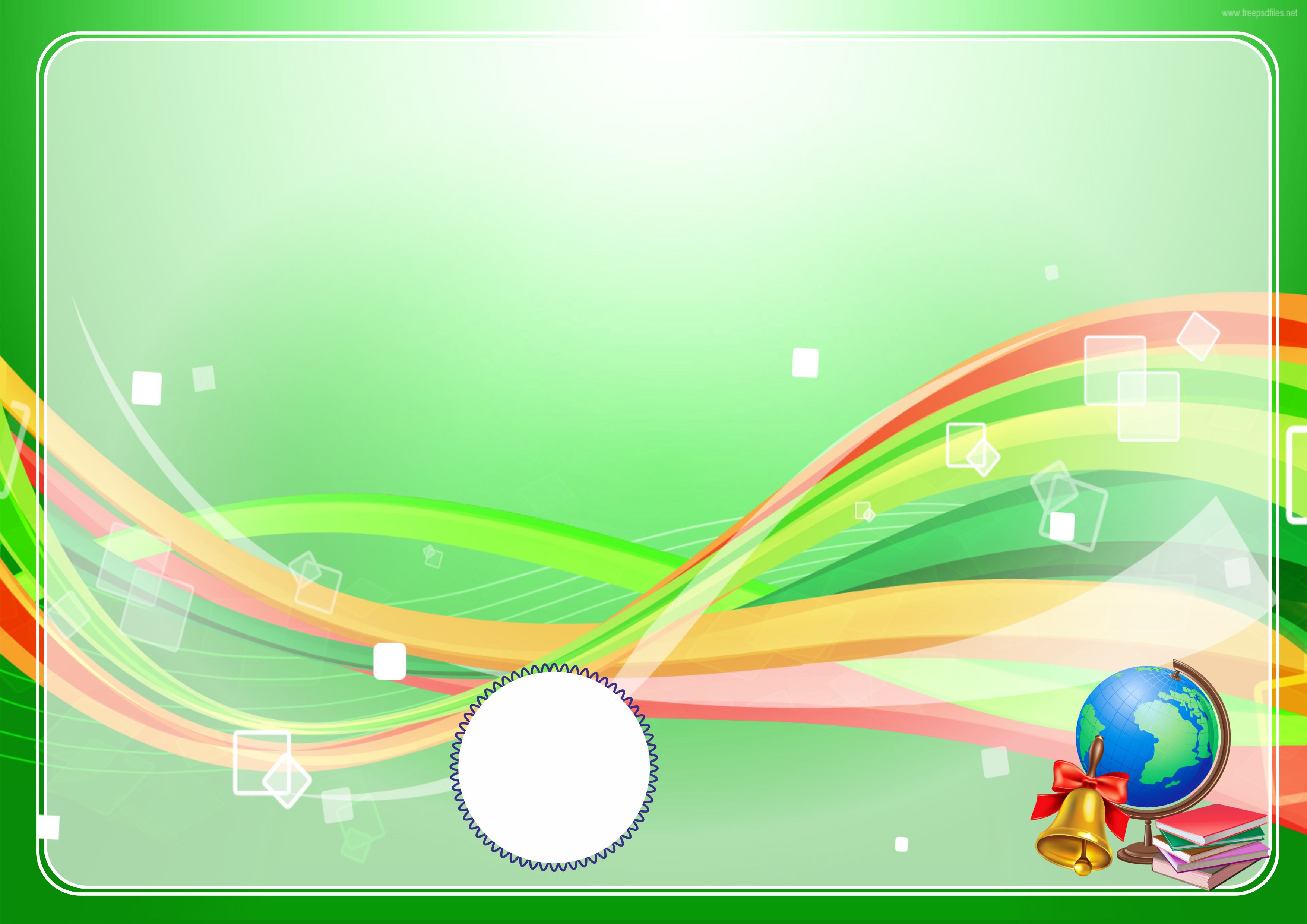 Kulolchilik
Kulolchilik — hunarmandlikning loydan turli buyumlar  tayyorlaydigan turi. Kulolchilikda asosiy xom ashyo — tuproq. Kelib chiqishi va tarkibi turlicha boʻlgan tuproqlardan turli xil kulolchilik buyumi yasaladi.
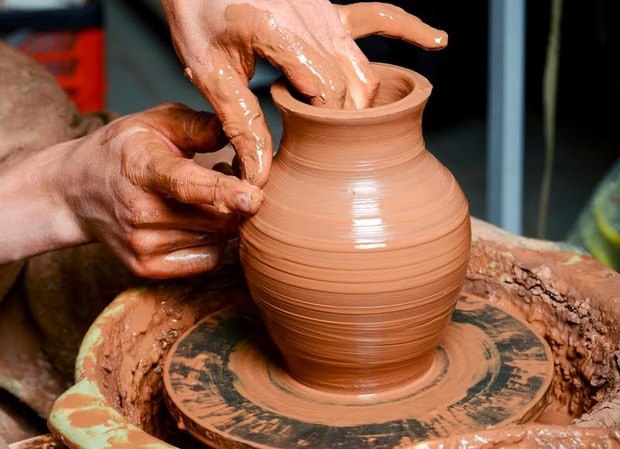 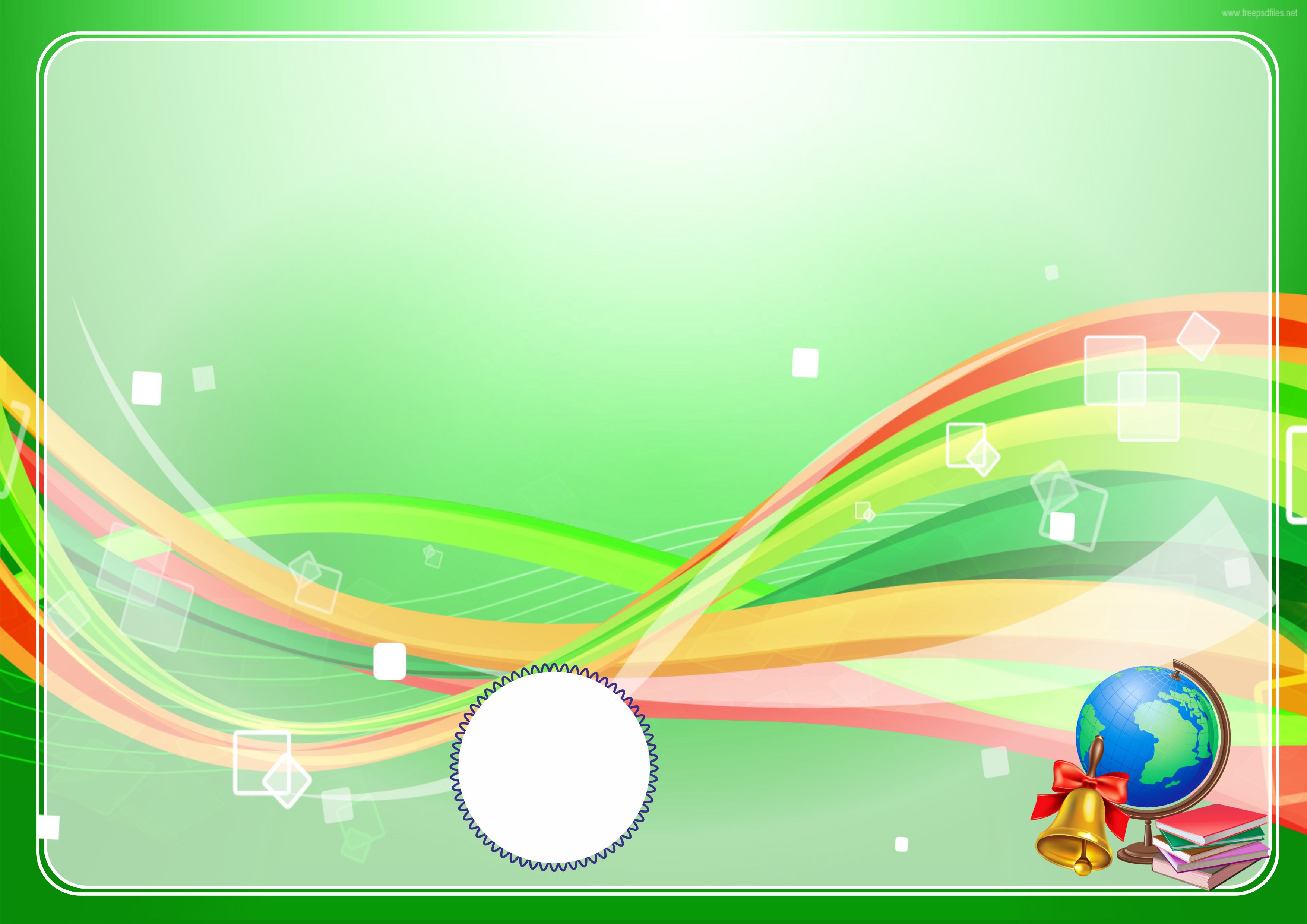 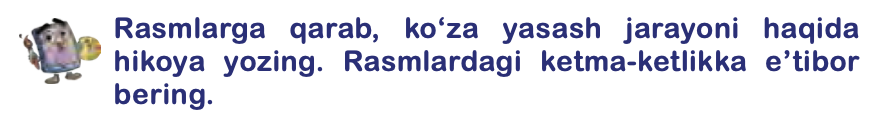 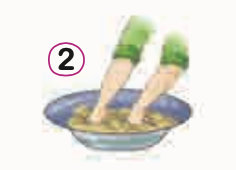 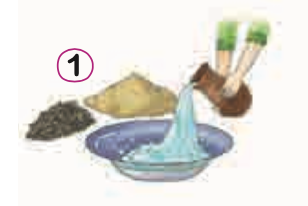 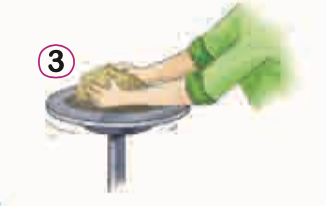 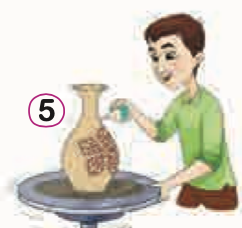 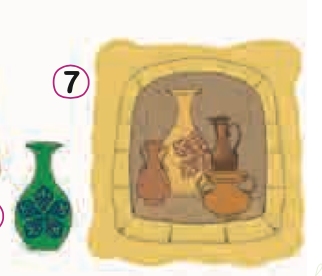 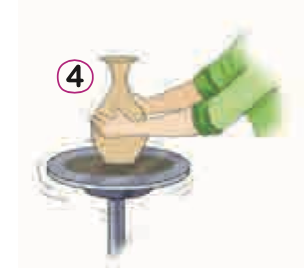 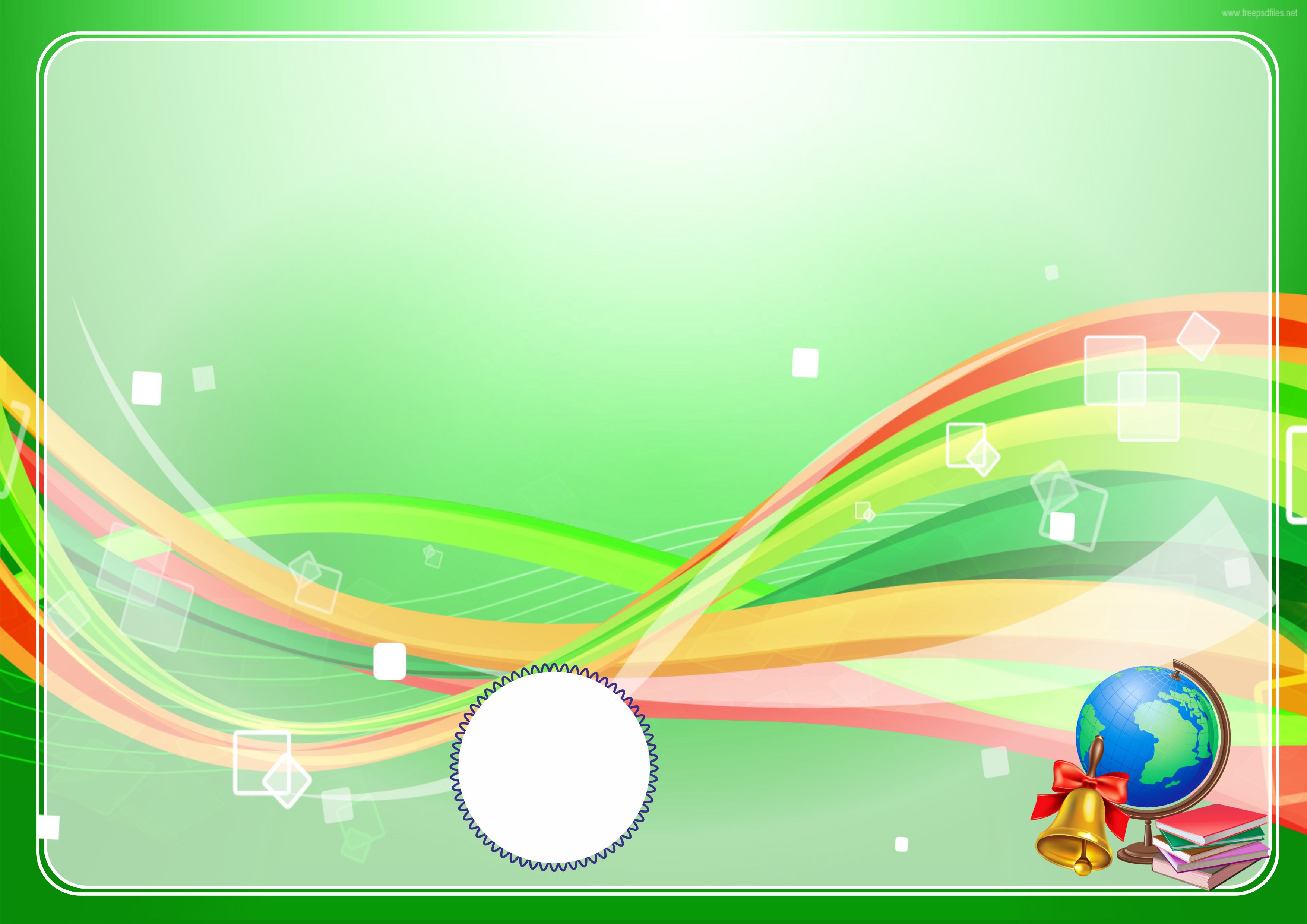 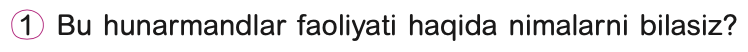 ?
Temirchi,
zargar,
kulol,
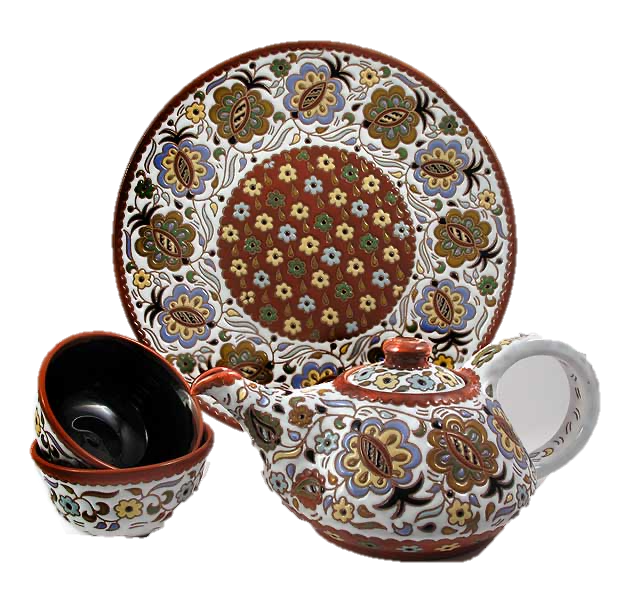 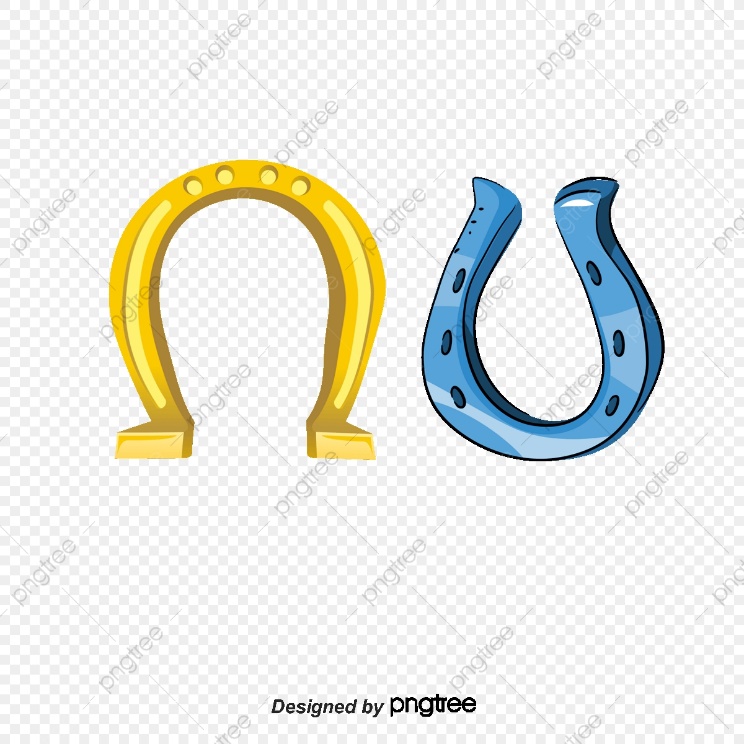 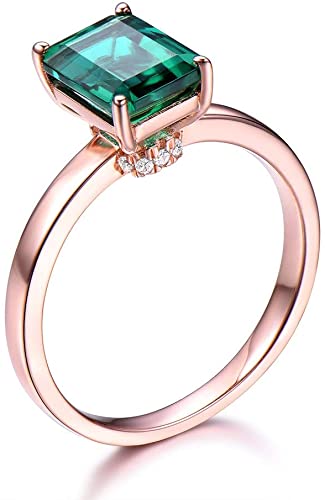 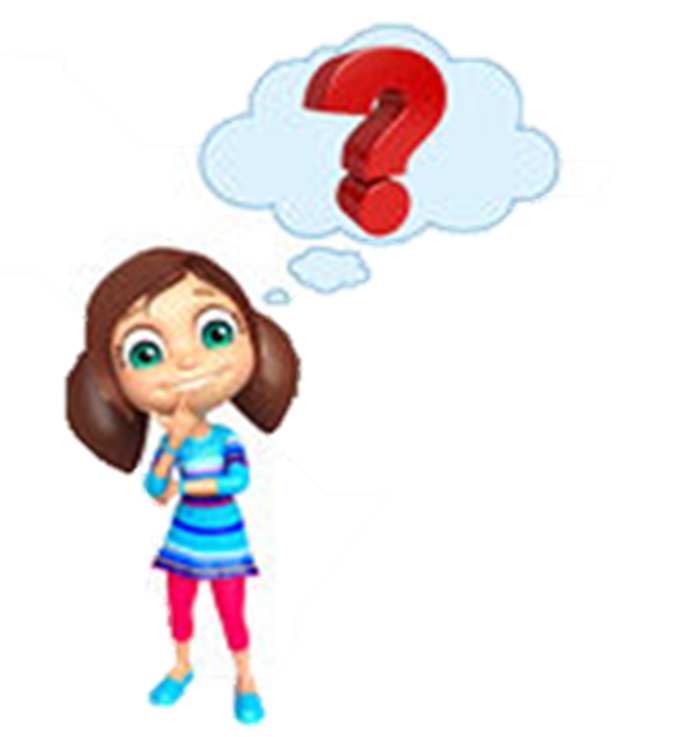 duradgor,
chevar,
gilamdo‘z,
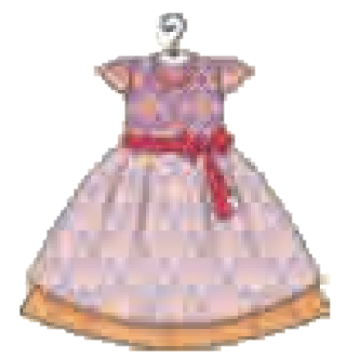 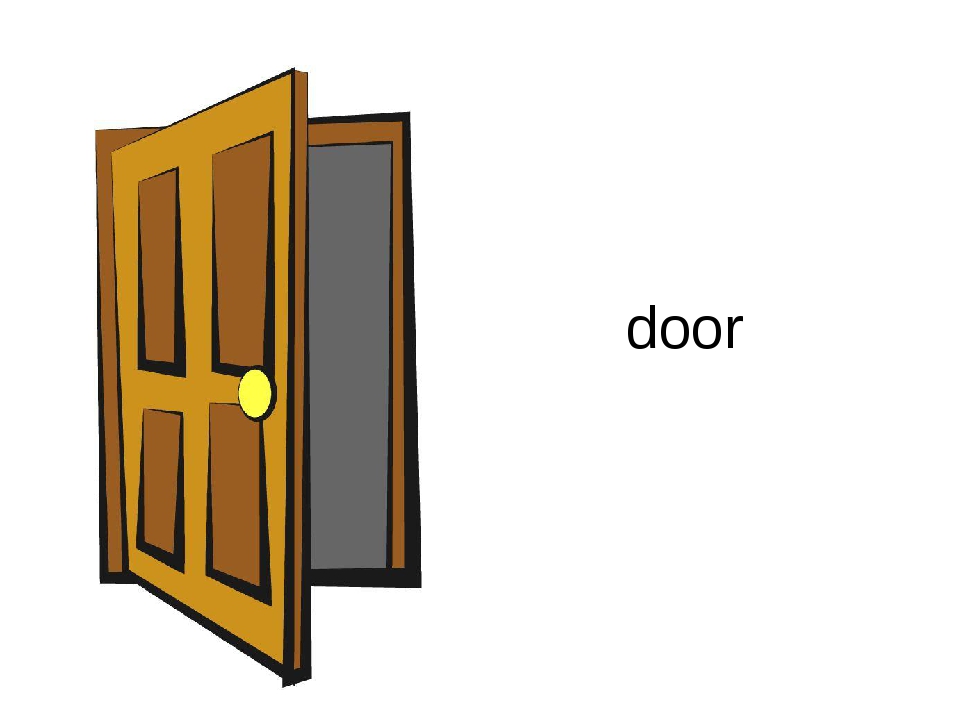 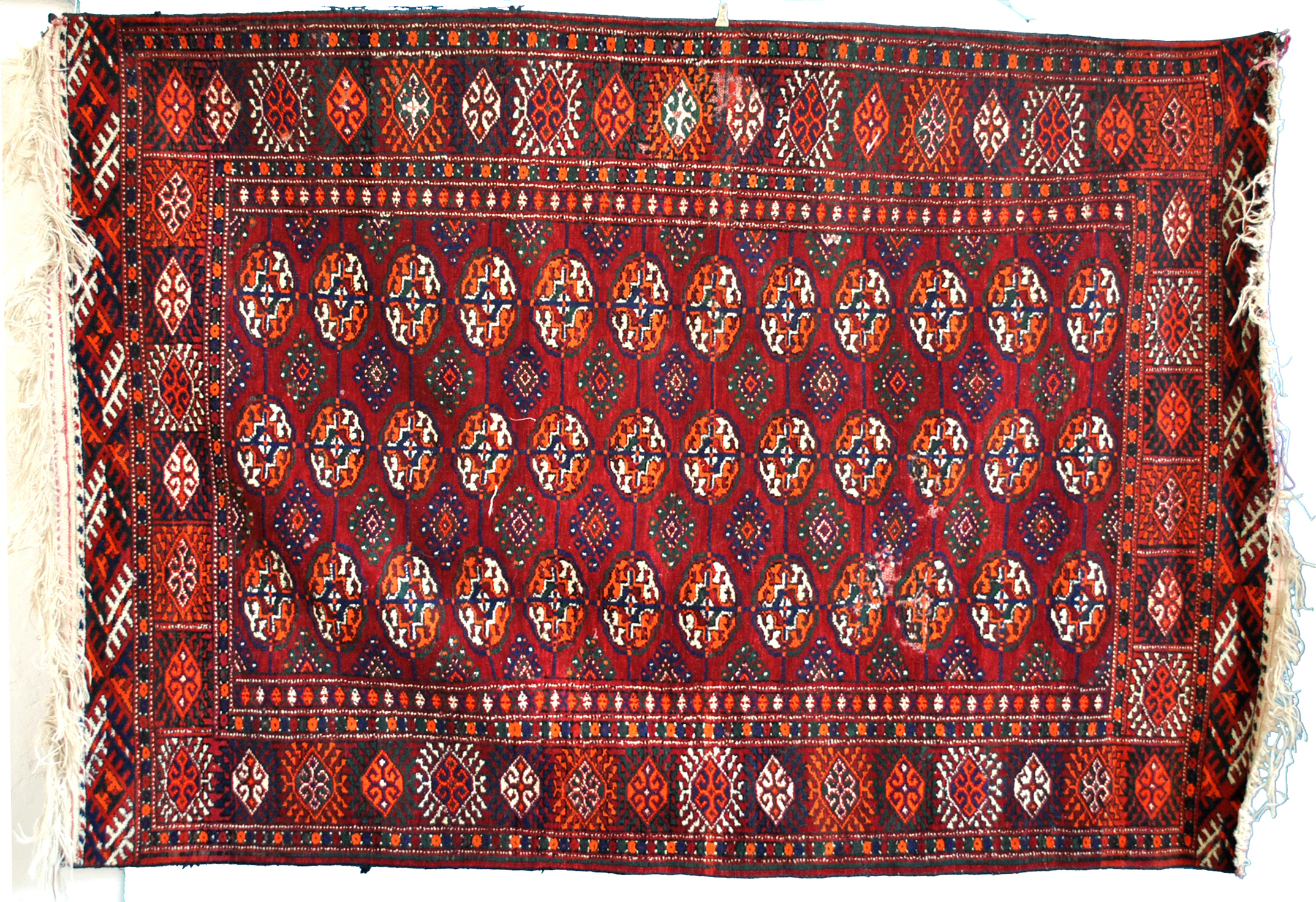 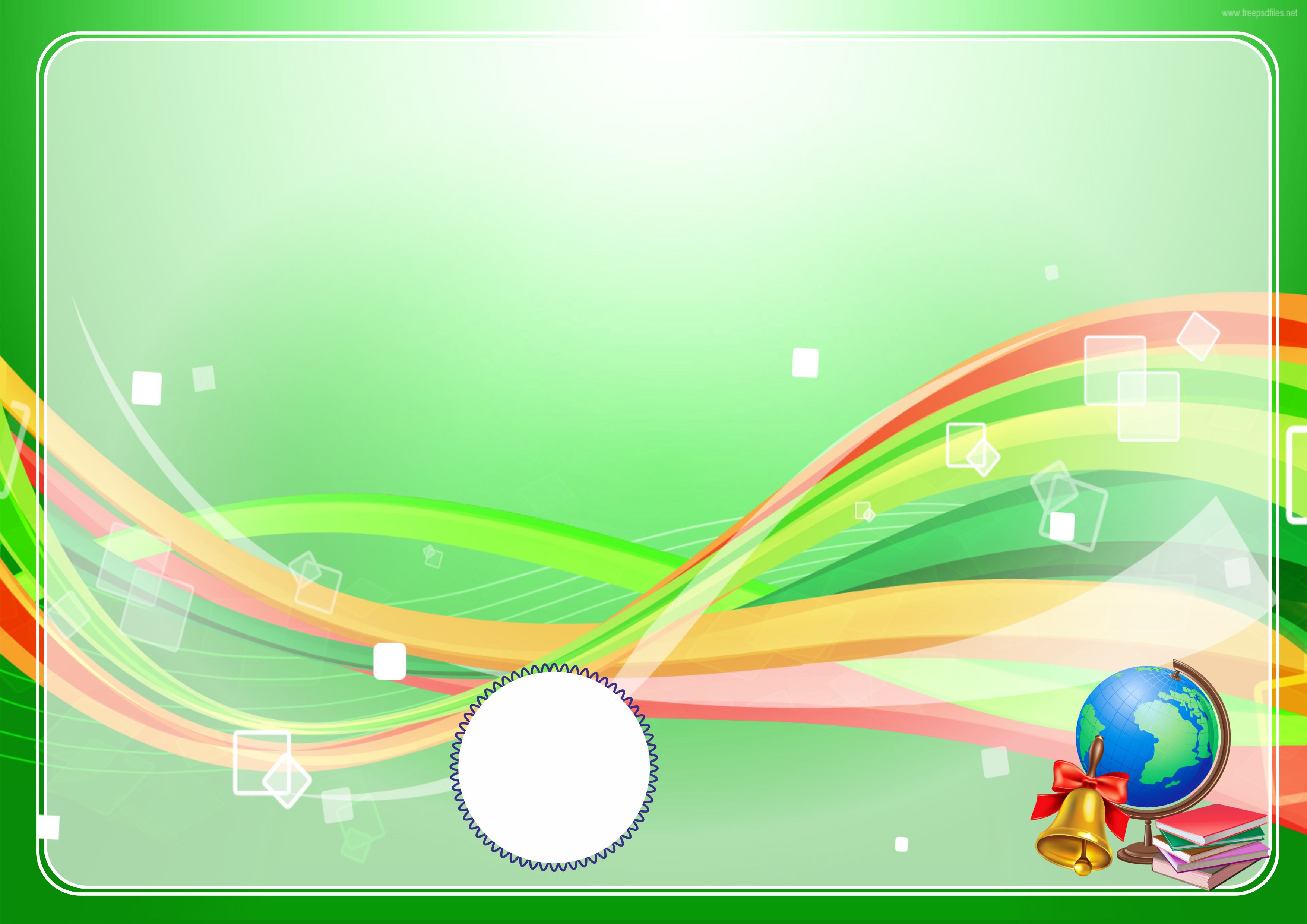 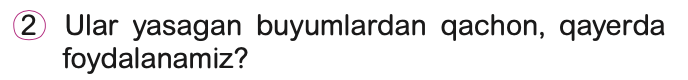 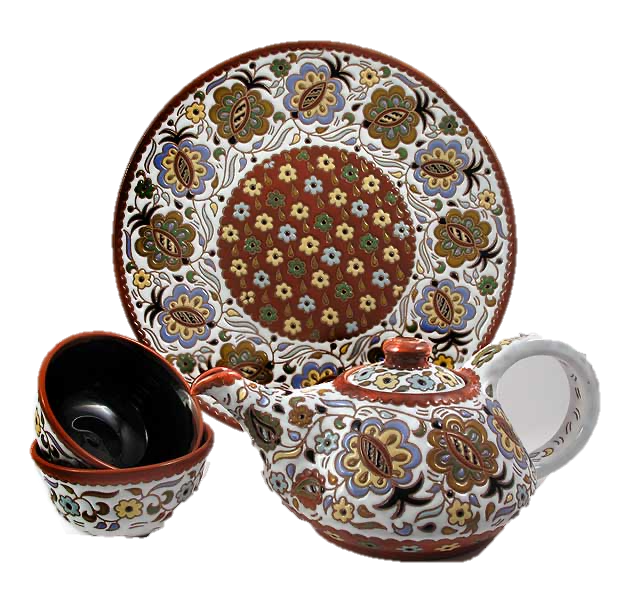 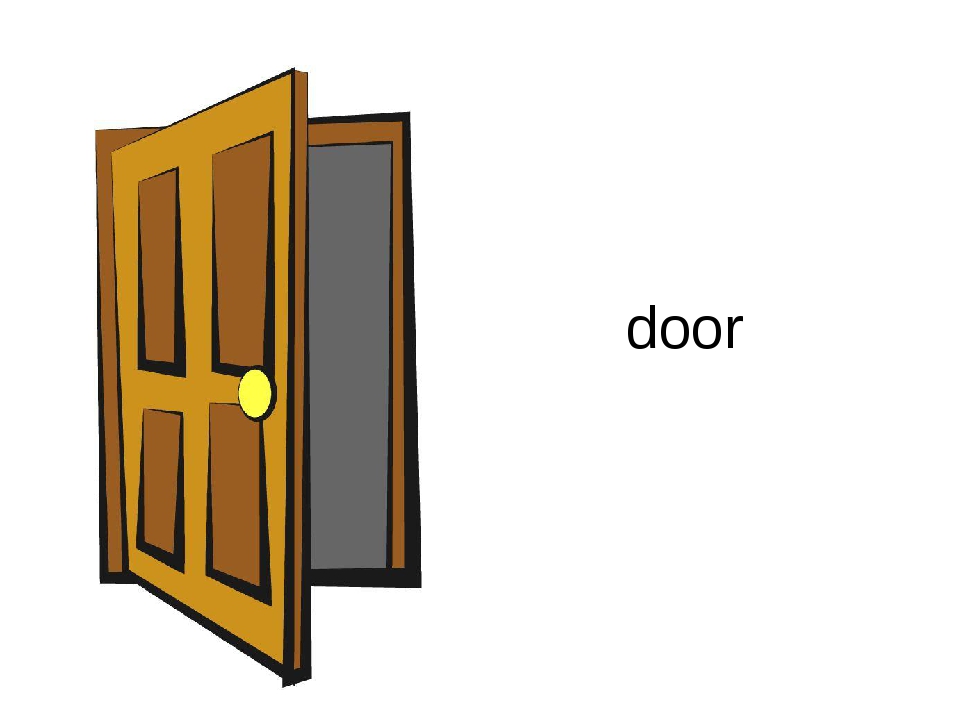 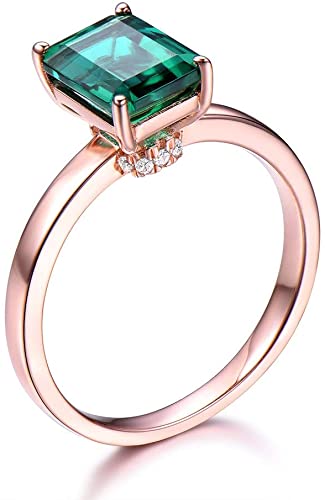 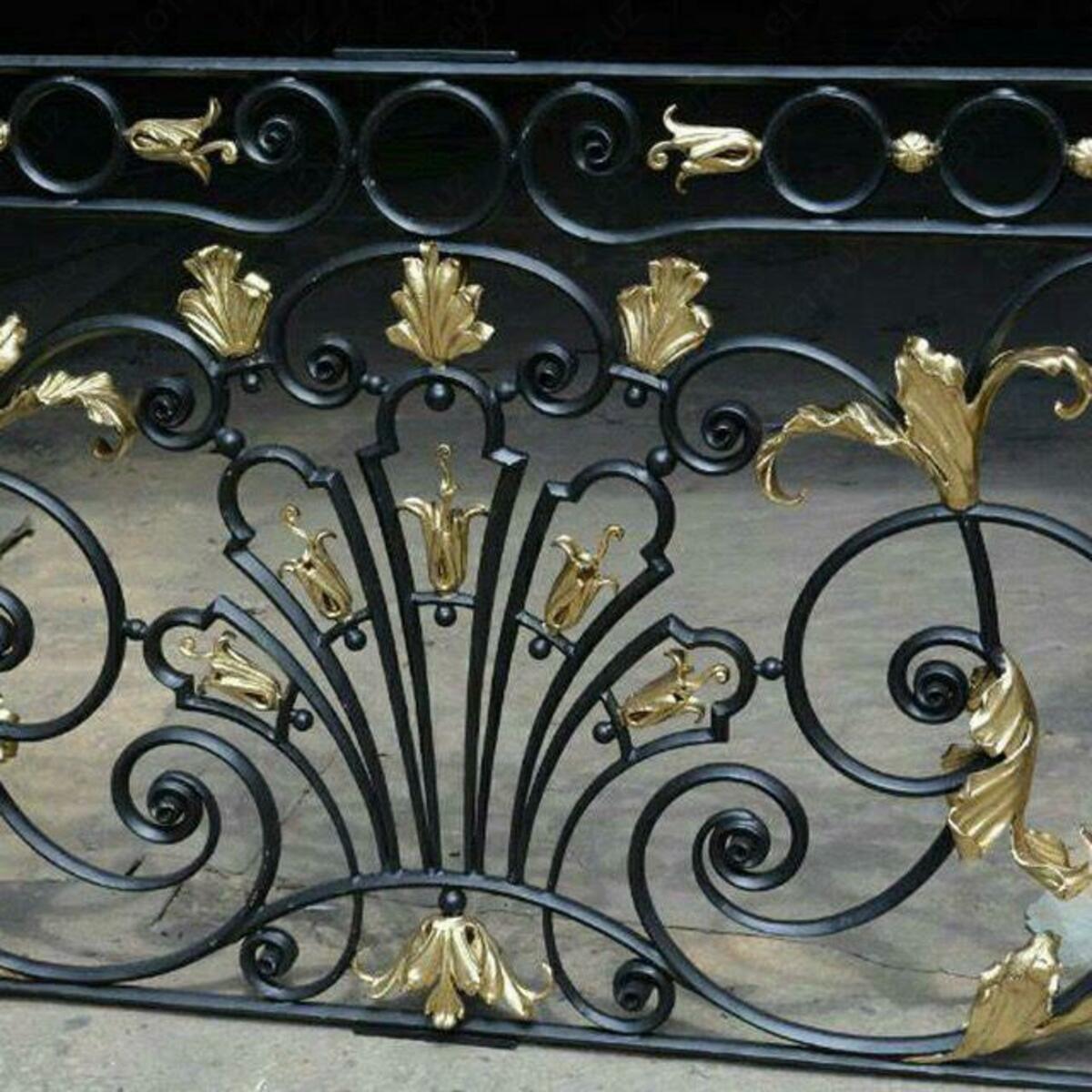 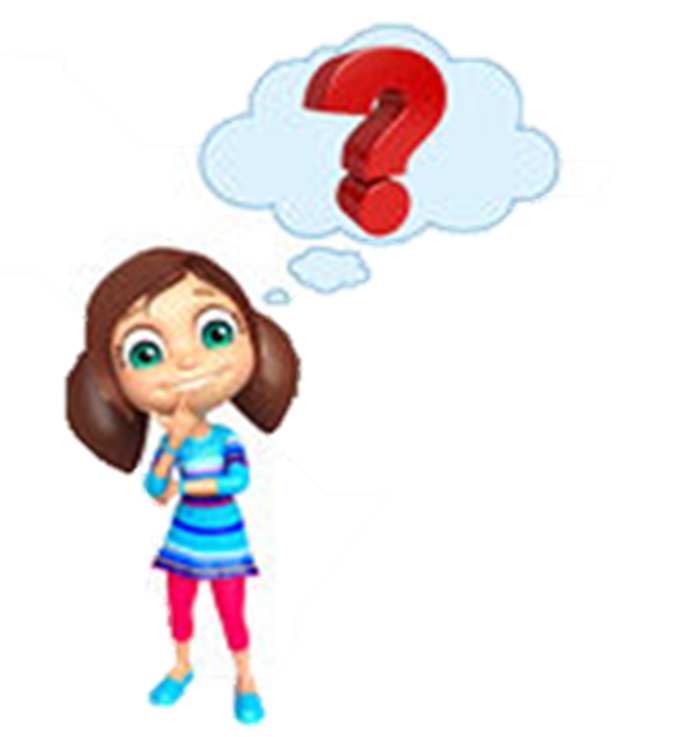 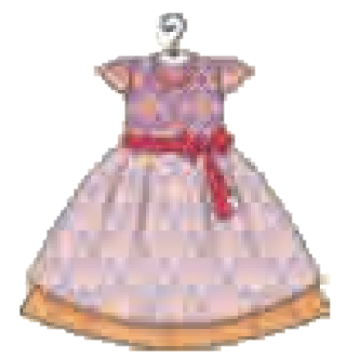 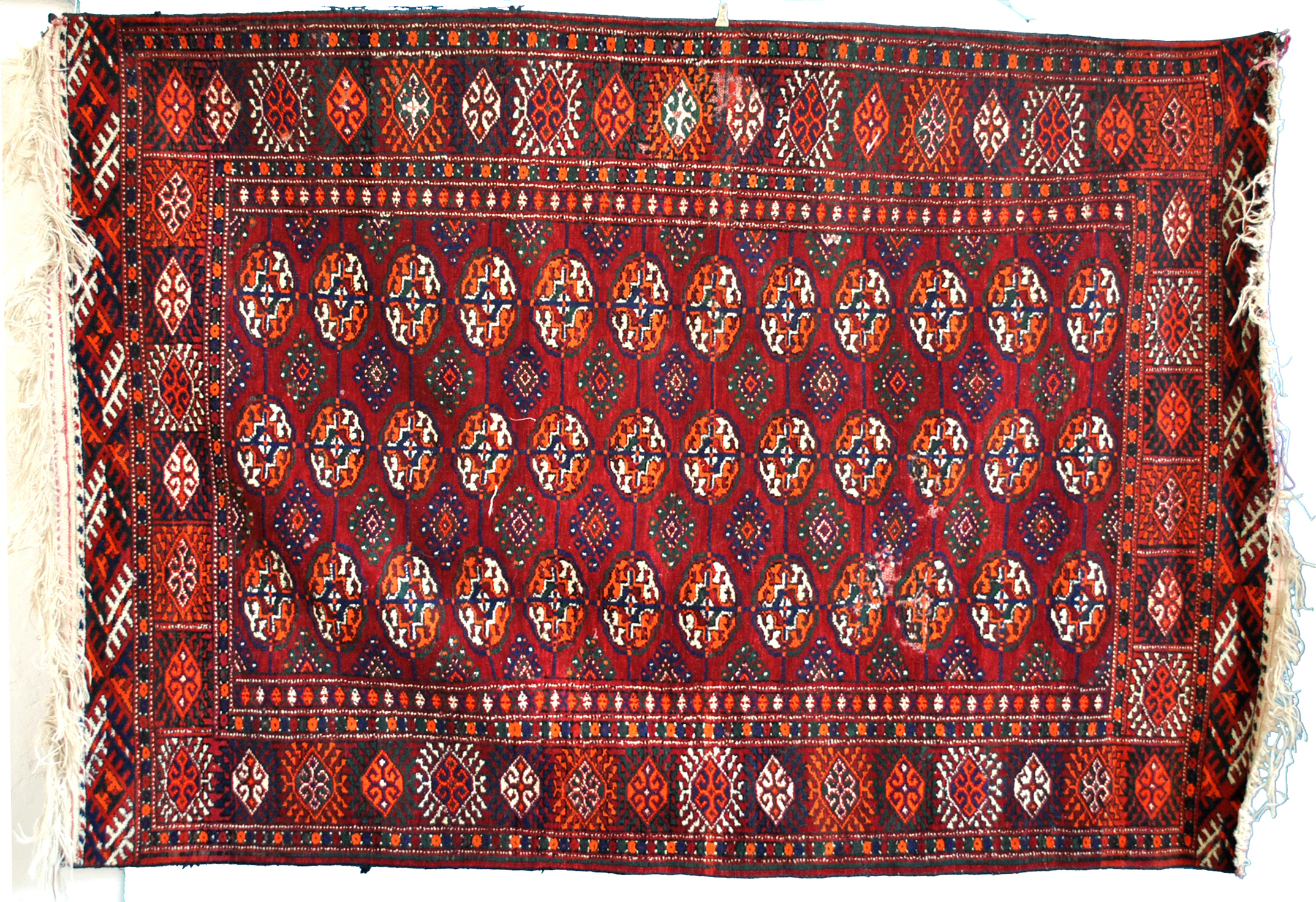 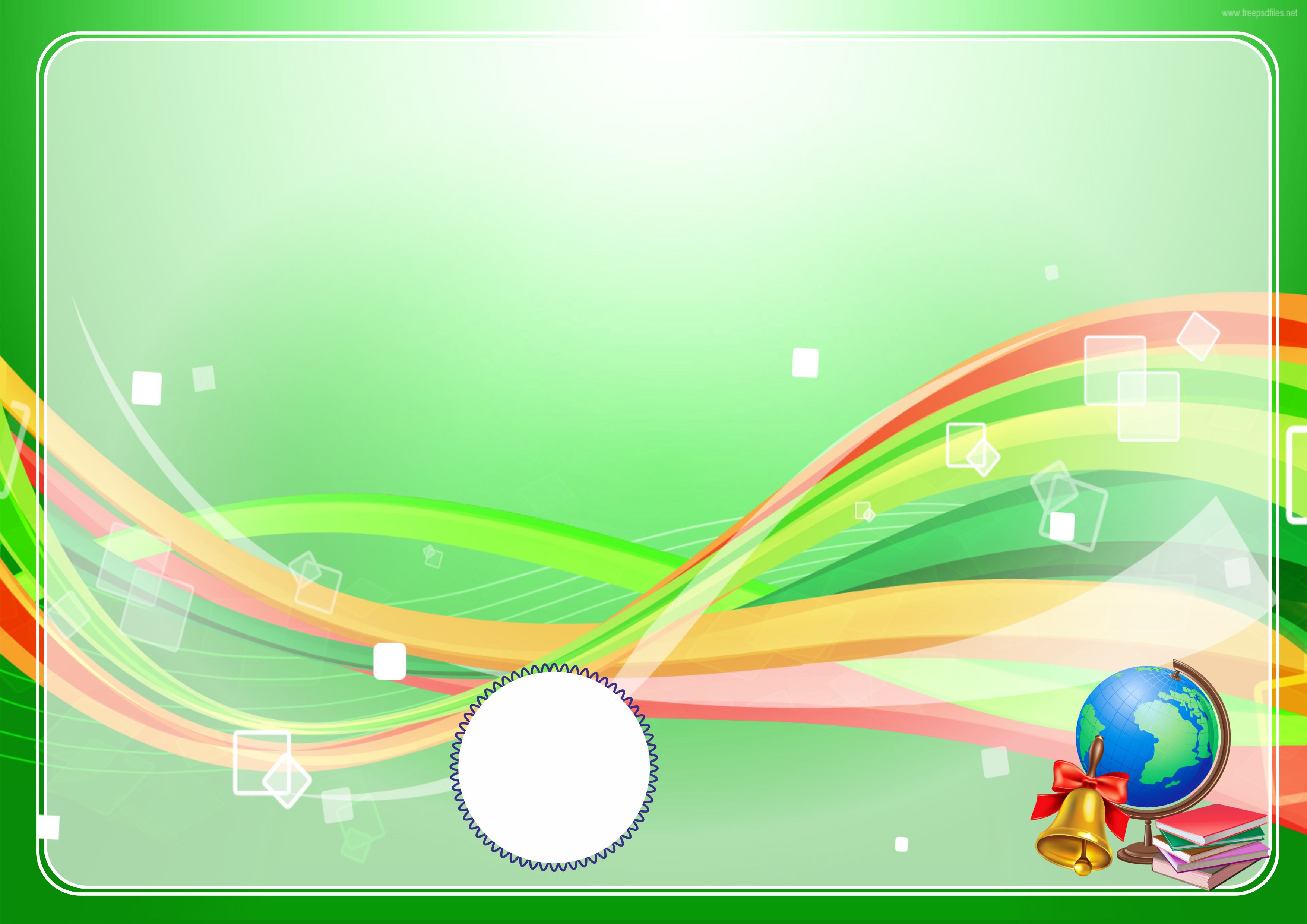 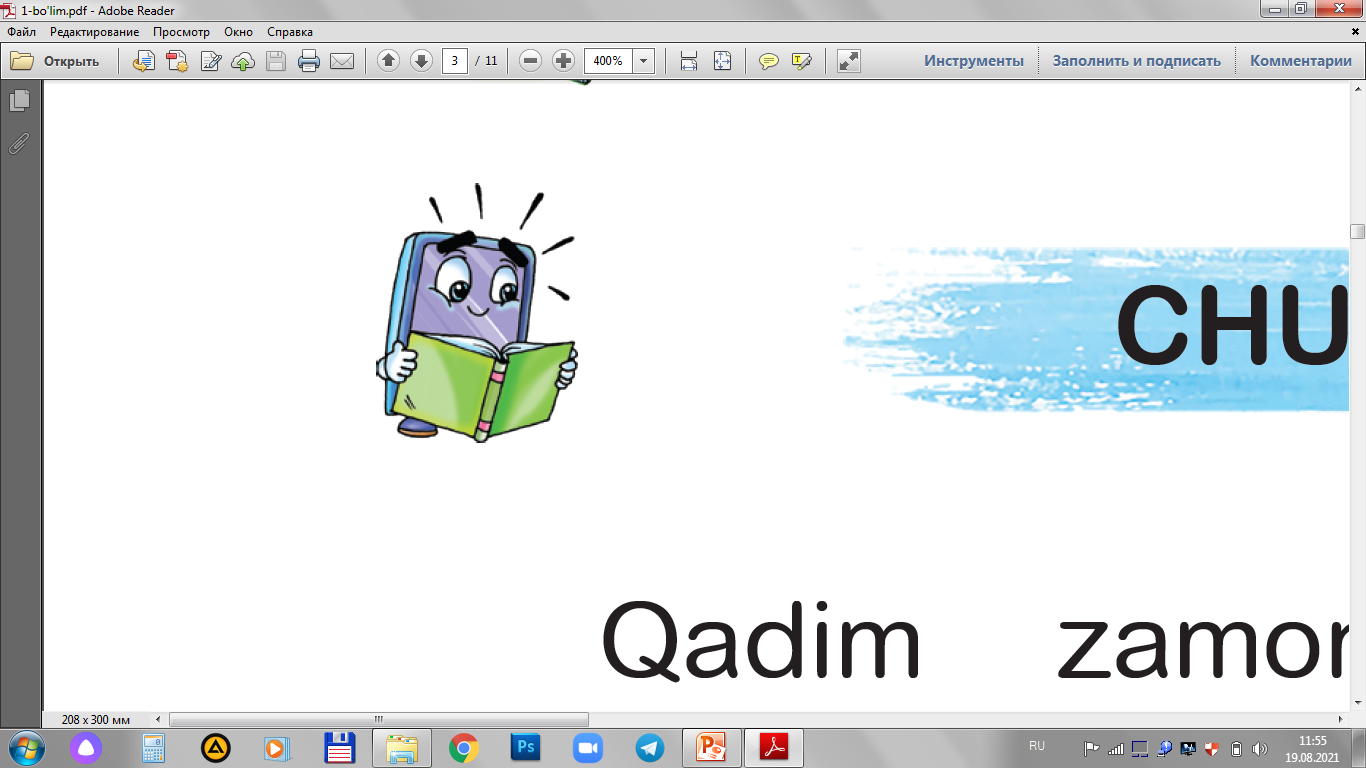 Maqollarni o‘qing. Mazmunini ayting.
Tikansiz gul bo‘lmas,
Mashaqqatsiz –  hunar.
Qunt bilan o‘rgan,
Hunardan rizqing unar.
Tekin boylik axtarguncha, 
O‘zingga bop hunar top.
Bir yigitga
Qirq hunar oz.
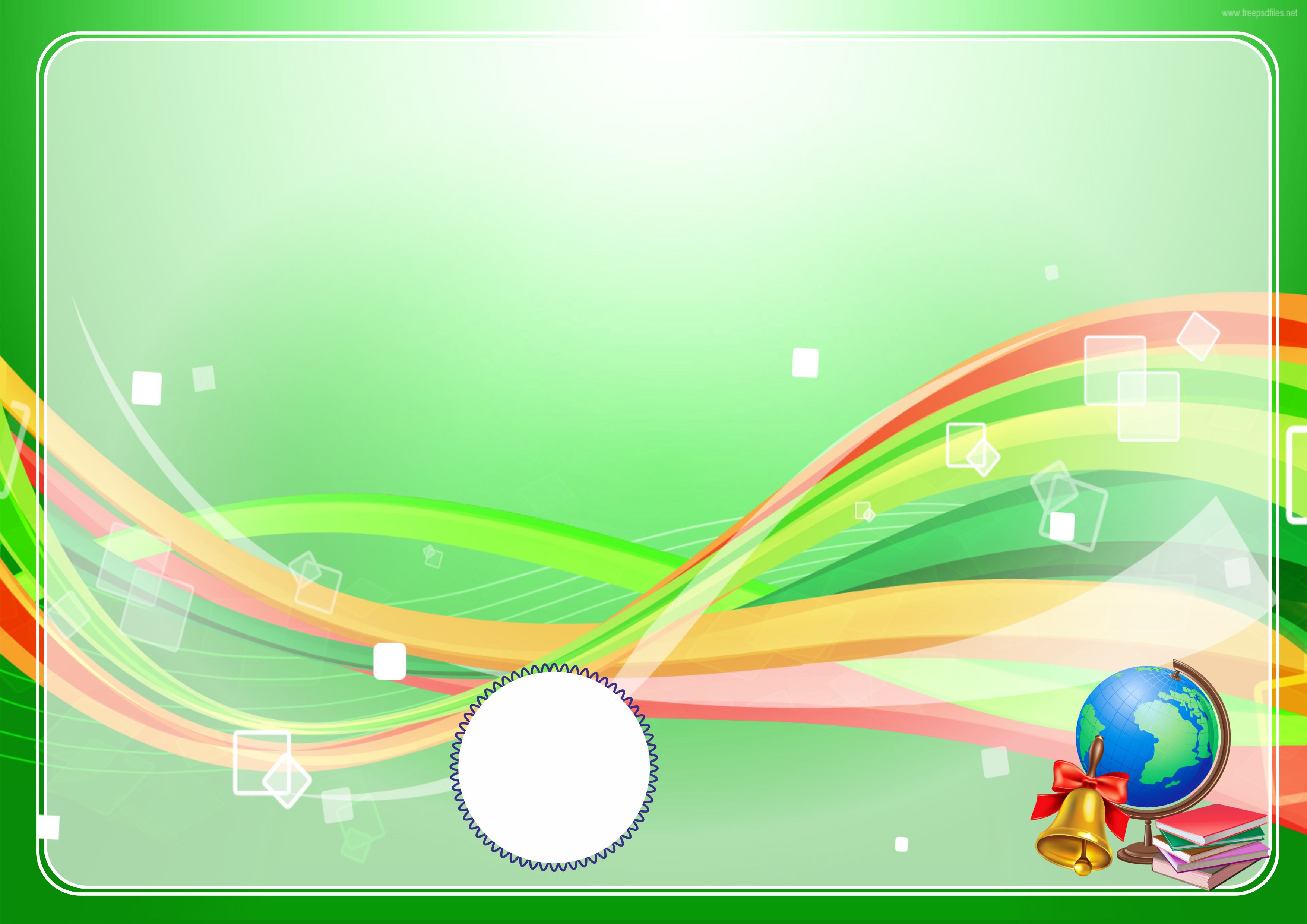 So‘zlarning mos qo‘shimchalarini yozing.
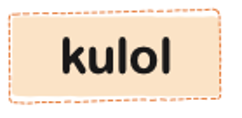 - chi
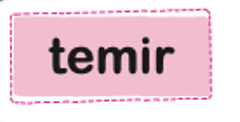 - chi
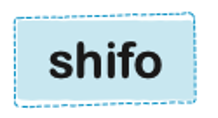 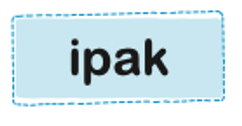 - kor
- kor
- do‘z
- do‘z
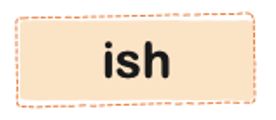 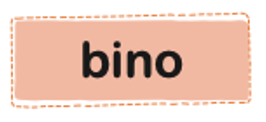 - chilik
- chilik
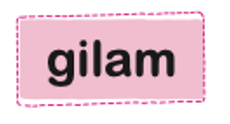 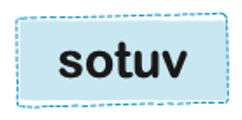 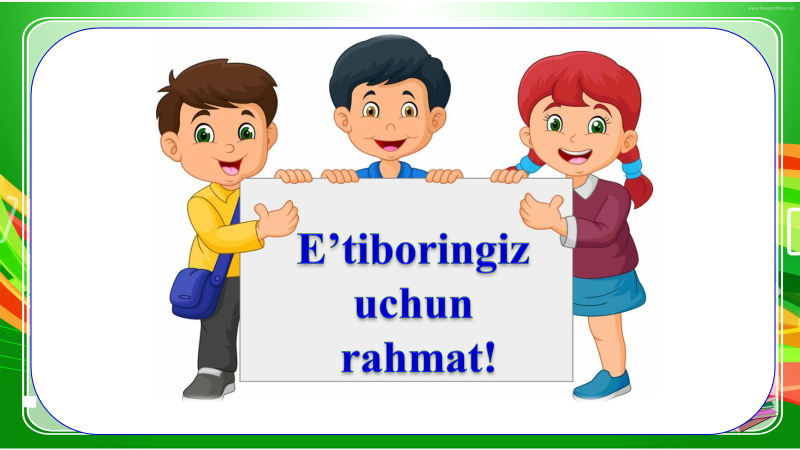